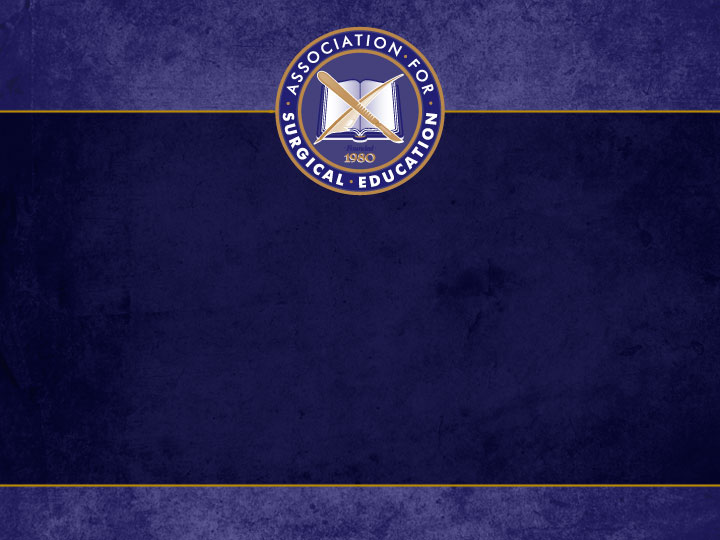 Effective Mentoring for StudentsBrian D. Saunders, MD, FACSAssociate Professor of Surgery and MedicineDirector of Undergraduate Surgical EducationPenn State College of MedicineTrouble Shooting Your Clerkship 105April 22, 2015
1
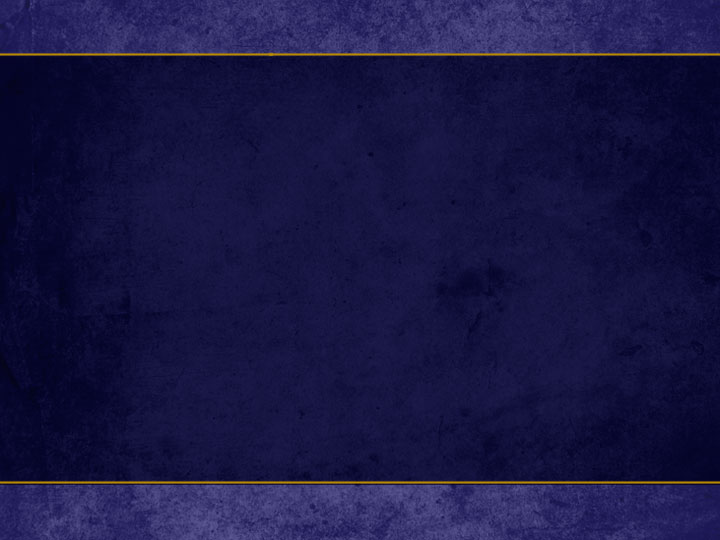 Disclosures
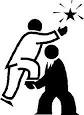 None
2
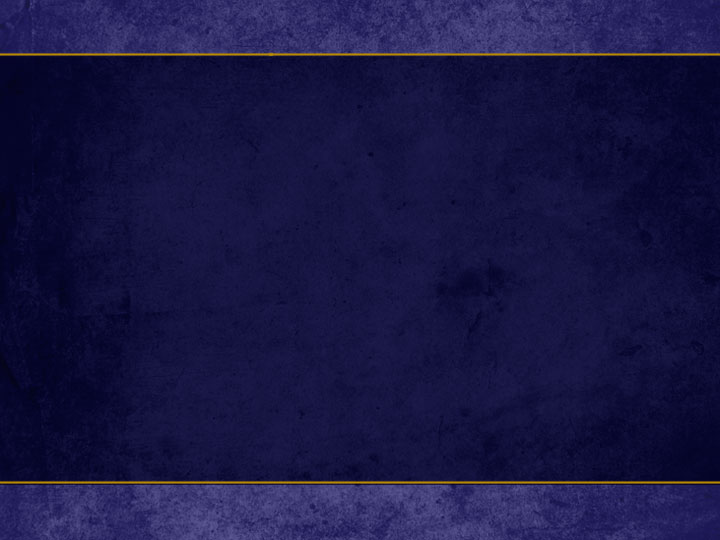 Objectives
To describe the mentoring process and its central role in professional development

To identify the risks and benefits for all parties in a mentoring relationship

To dispel some common myths about mentoring
3
What do you do all day?
Endocrine surgeon 
Teacher
Investigator
Administrator
Mentor
Mentee
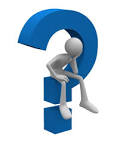 4
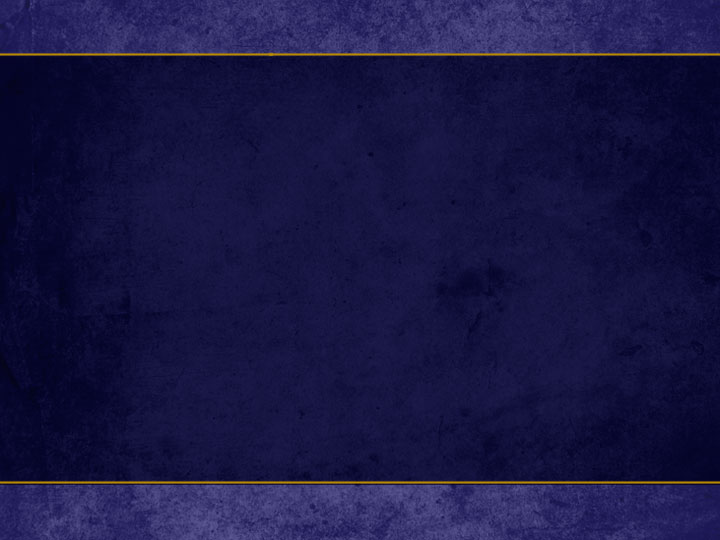 Why?
5
“No man is an island”





				
				“Meditation XVII,”  John Donne
6
Definition
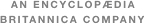 men·tor
noun \ˈmen-ˌtȯr, -tər\ : someone who teaches or gives help and advice to a less experienced and often younger person
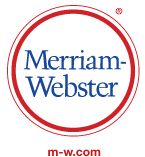 7
Synonyms
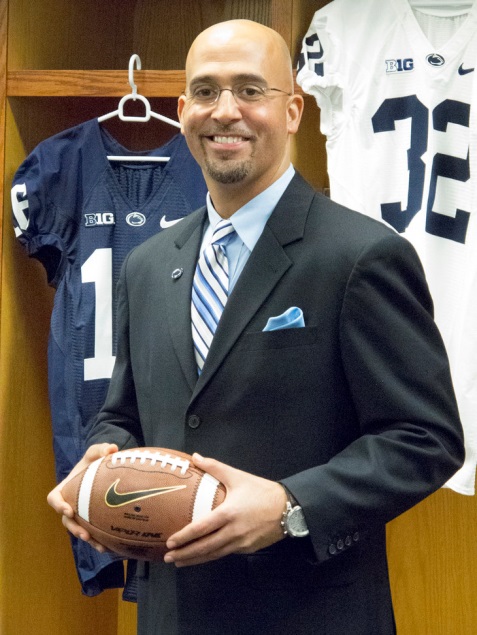 8
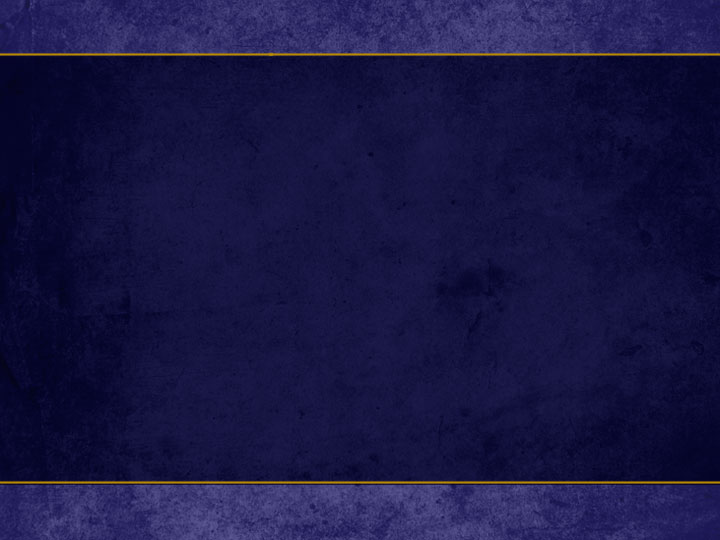 The goal of a mentoring relationship
To build capacity and self reliance in the mentee
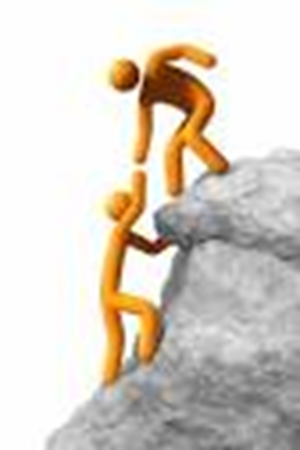 9
It is not …
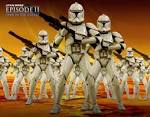 Making clones
Dealing with underperforming individuals
Dealing with personal issues
Therapy
Allowing people to moan/whine/vent …..
	except, maybe sometimes
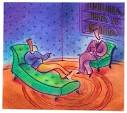 10
Mentors
Role Models
Vs.
Sought for 1:1 consultation
Know their mentees
Interactive
Observed and imitated
May not know audience
Passive
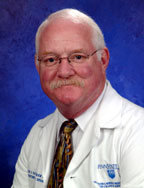 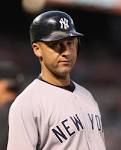 11
The process of mentoring
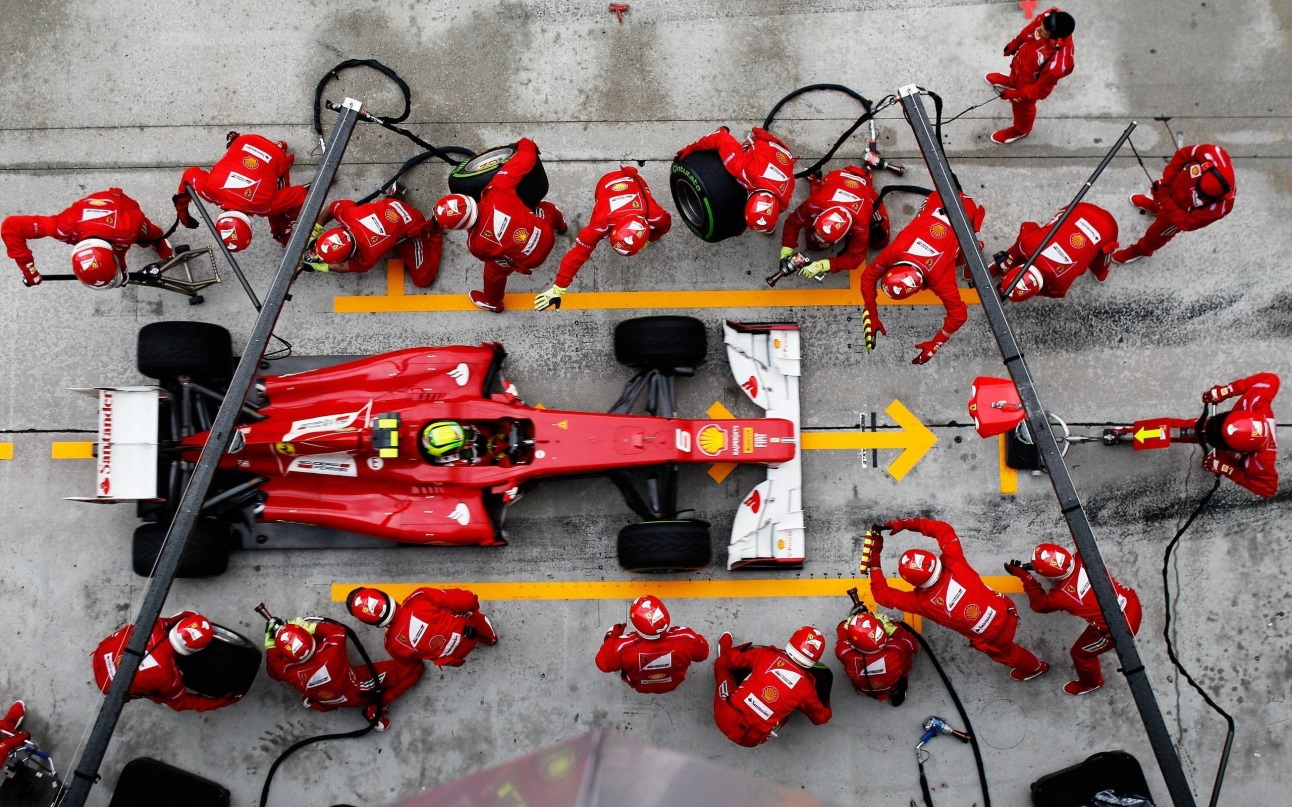 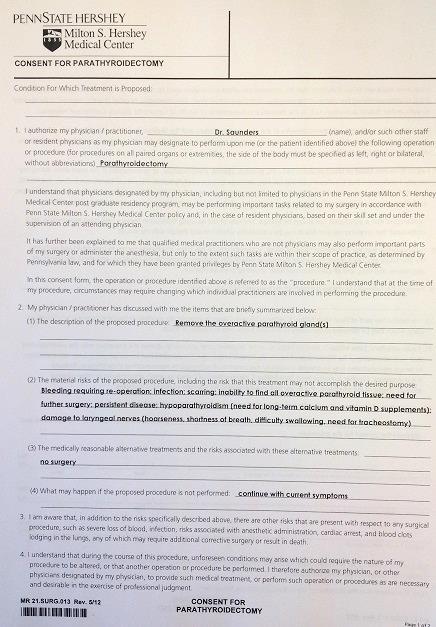 12
Stages of mentoring
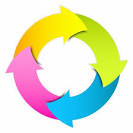 Initiation 
Cultivation
Separation
Redefinition
13
Critical elements
Respect 
Trust
Listening skills
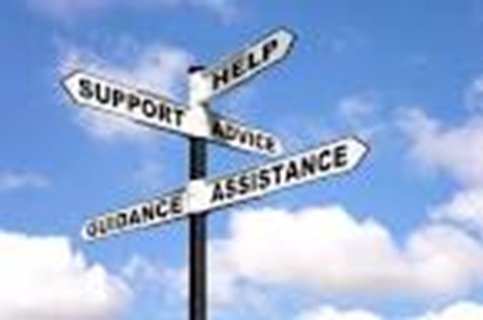 14
Types of mentoring functions
Career
Help the mentee learn the ropes and prepare for career advancement
Psychosocial
Help the mentee develop a sense of competence and clarity of identity
15
Hidden curriculum
Model the behavior you are asking of others

The mentee unconsciously adopts aspects of the mentor’s thinking, behaviors, and/or style
16
Qualities of a mentor
Positive:
Sincere desire to help
Sound judgment
Independent thinking
A tendency to think divergently
Good humor
Trustworthy and ensures confidentiality
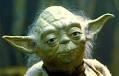 17
Qualities of a mentor
Negative:
Attempts to undermine or compete with mentee
Dominates the relationship
Seeks a clone
Does the work for the mentee
Manages the mentee as a supervisor would
Know-it-all
18
19
Qualities of a mentee
Positive:
Takes initiative (to begin and drive the relationship)
Goal oriented
Seeks, accepts, and acts on feedback
Listens
Takes an active role in their own learning
Self-aware
Allocates time and energy for the relationship
Responsible for commitments
20
Qualities of a mentee
Negative:
Know-it-all
Unwilling to expend the time
Avoids decisions and relies exclusively on the mentor
Submissive
Acquiesces to or over-idealizes the mentor
21
Advantages of mentoring
Mentor:
Career enhancement
“Passing the torch to a new generation”
Learning (new technologies, new developments)
Share their expertise with another
Prove themselves as valuable leaders
Obtain a fresh perspective on the development process
Invest in the career of others
Recognition
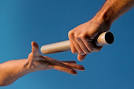 22
23
Advantages of mentoring
Mentee:
Career advancement
Professional identity
Experienced guidance and support
Increased self-awareness and self-discipline
An expanded personal and professional network
A sounding board for testing ideas and plans
Constructive feedback on personal and professional development areas
Doors opened
Different perspective
24
Risks of mentoring
Mentor:
Time and energy commitment to mentee
Mentee dependence on mentor
Negative halo from mentee who fails
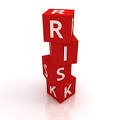 25
Risks of mentoring
Mentee:
Overdependence on mentor
Micro-management of mentor
Negative halo from mentor who fails
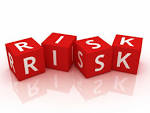 26
Myths of mentoring
Mentoring is monogamous (can be teams)
It only happens on a long-term, face-to-face, basis
Mentors needs to be older and more experienced
Only the mentee gains benefits
Taking the time to mentor decreases productivity
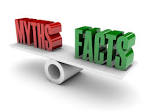 27
Advice to potential mentors
Recognize that mentee may be uncomfortable with asking for help – break the ice by sharing some of your career experiences
Stay in your zone of expertise/experience
Extend the mentee’s network – suggest additional mentors to address unique needs
Be clear that the mentee sets the pace
Advise, do not manage
28
What does the research reveal?
With mentoring in academic medicine …
Mentees rate overall well-being as higher
Mentees have an increased sense of security, hope about the future, and motivation
Mentoring was deemed an important influence on:
Personal development
Career guidance
Research productivity (publications, grant success)
Development of professional competence
Establishing professional network
Allowed students to identify themselves more as doctors
29
Additional conclusions
Most surveyed say lack of mentoring is the #1 or #2 most important factor hindering career progress in academic medicine

Women perceive more difficulty finding mentors

Same gender or same race matches are not essential

Maintaining clear boundaries is essential for an effective relationship
30
Truly complete mentor
Serves as an advisor/guide, developer of 	talent/coach, opener of doors/advocate, role 	model, interpreter of organizational or 	professional rules, protector, rule setter/boss, 	and carries on all of these functions of a long- 	term basis.

W. Silen, MD
Dean for Faculty Development and Diversity, 
Harvard Medical School, 1998
31
[Speaker Notes: …]
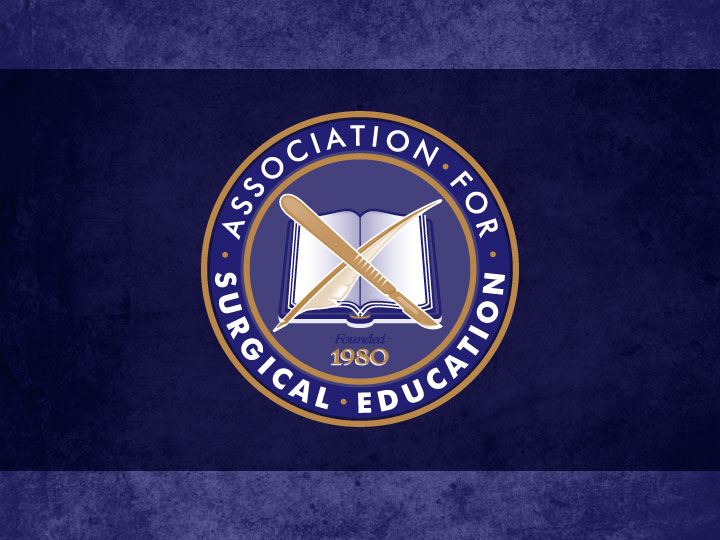 Thank you
bsaunders@hmc.psu.edu